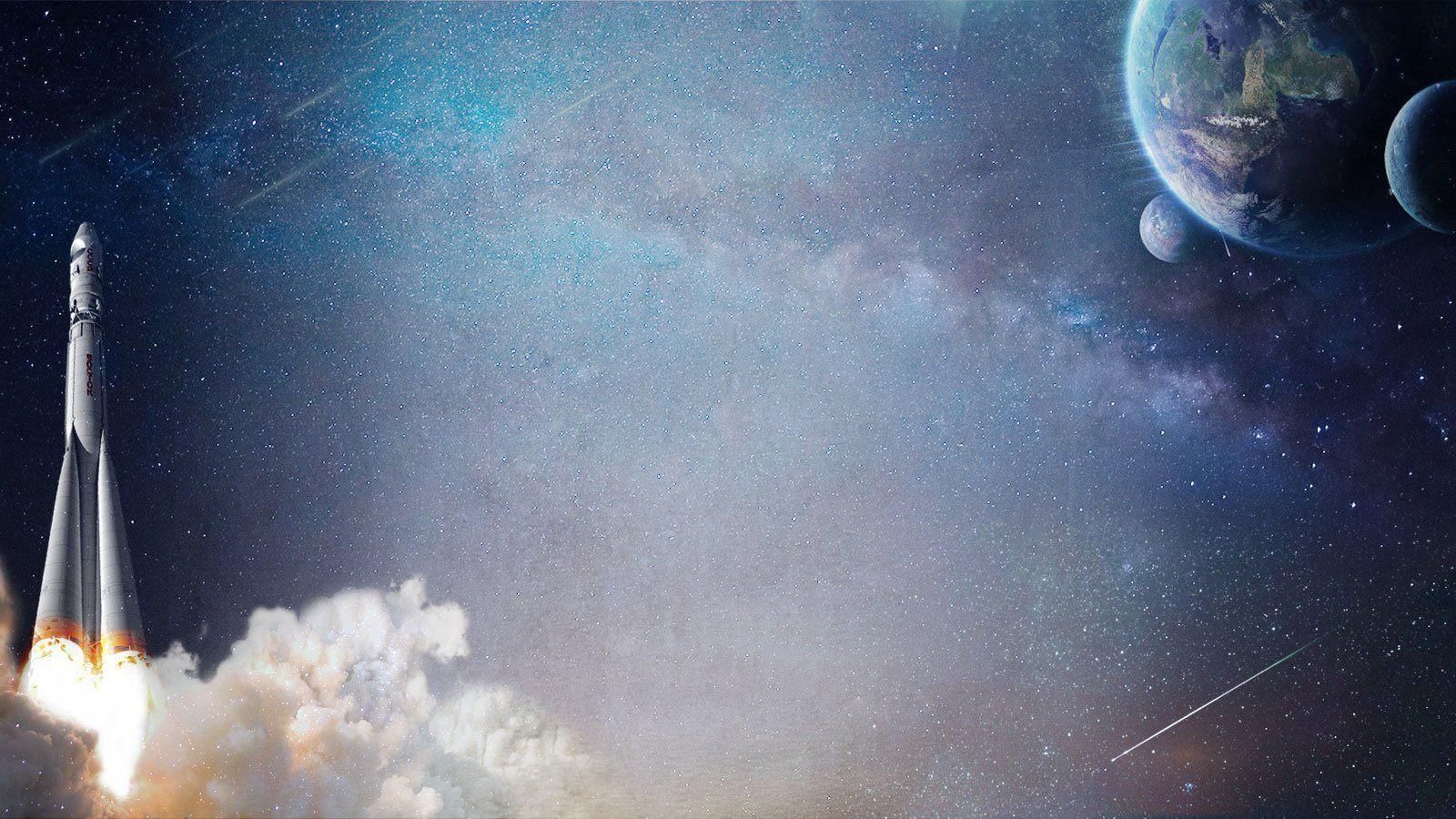 Викторина
«День космонавтики в России»
В какой звёздной системе находится наша Галактика?
Галактика Андромеды
   Млечный путь
   Рукав Ориона
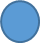 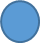 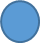 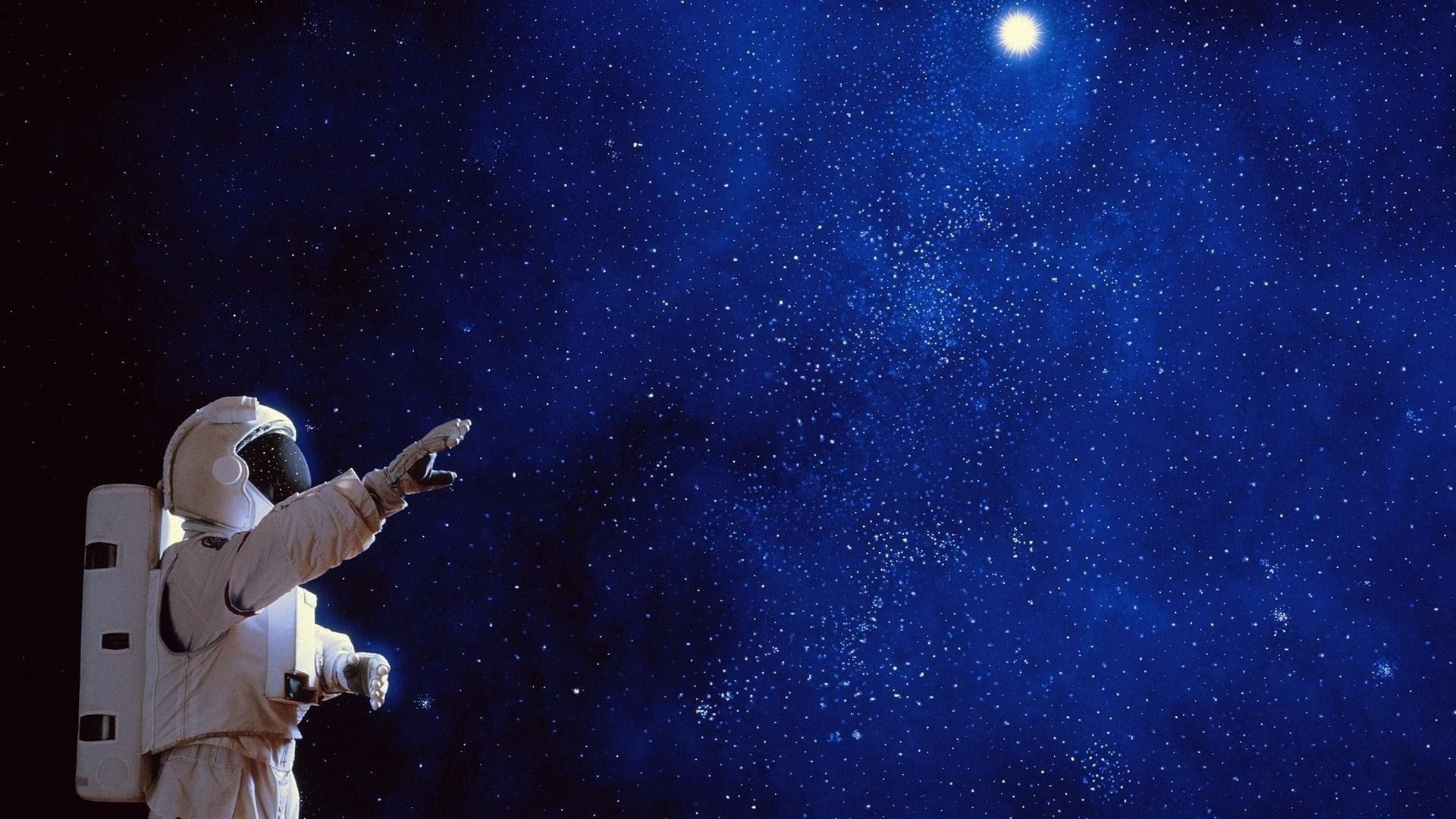 Попробуйте ещё раз!
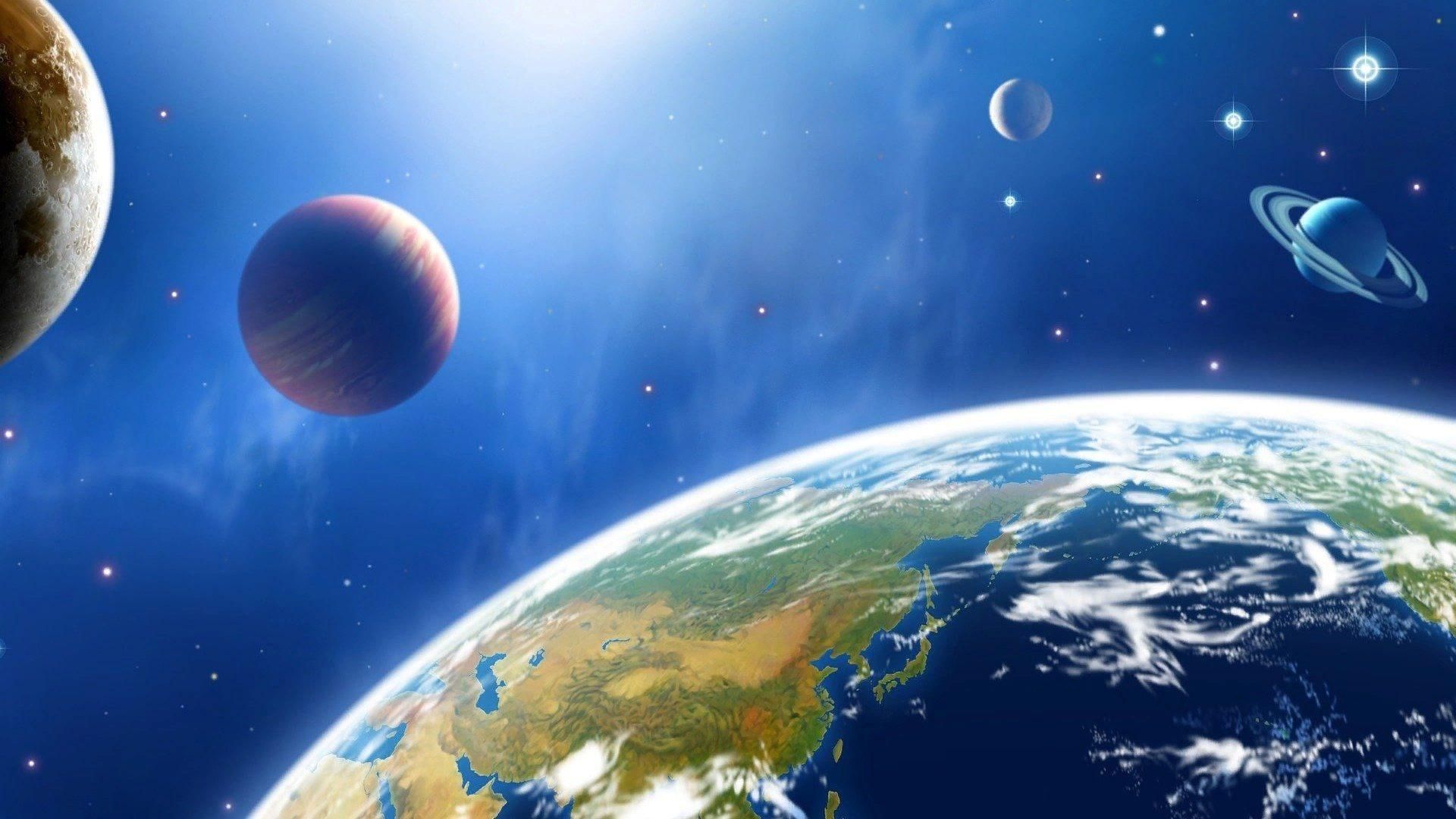 Отлично! 
Идём дальше!
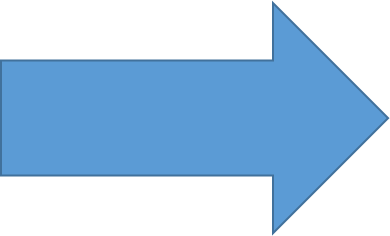 Русский и советский учёный-самоучка, один из родоначальников космонавтики это…
Константин Эдуардович Циолковский
   Сергей Павлович Королёв
   Анатолий Павлович Фёдоров
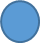 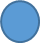 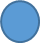 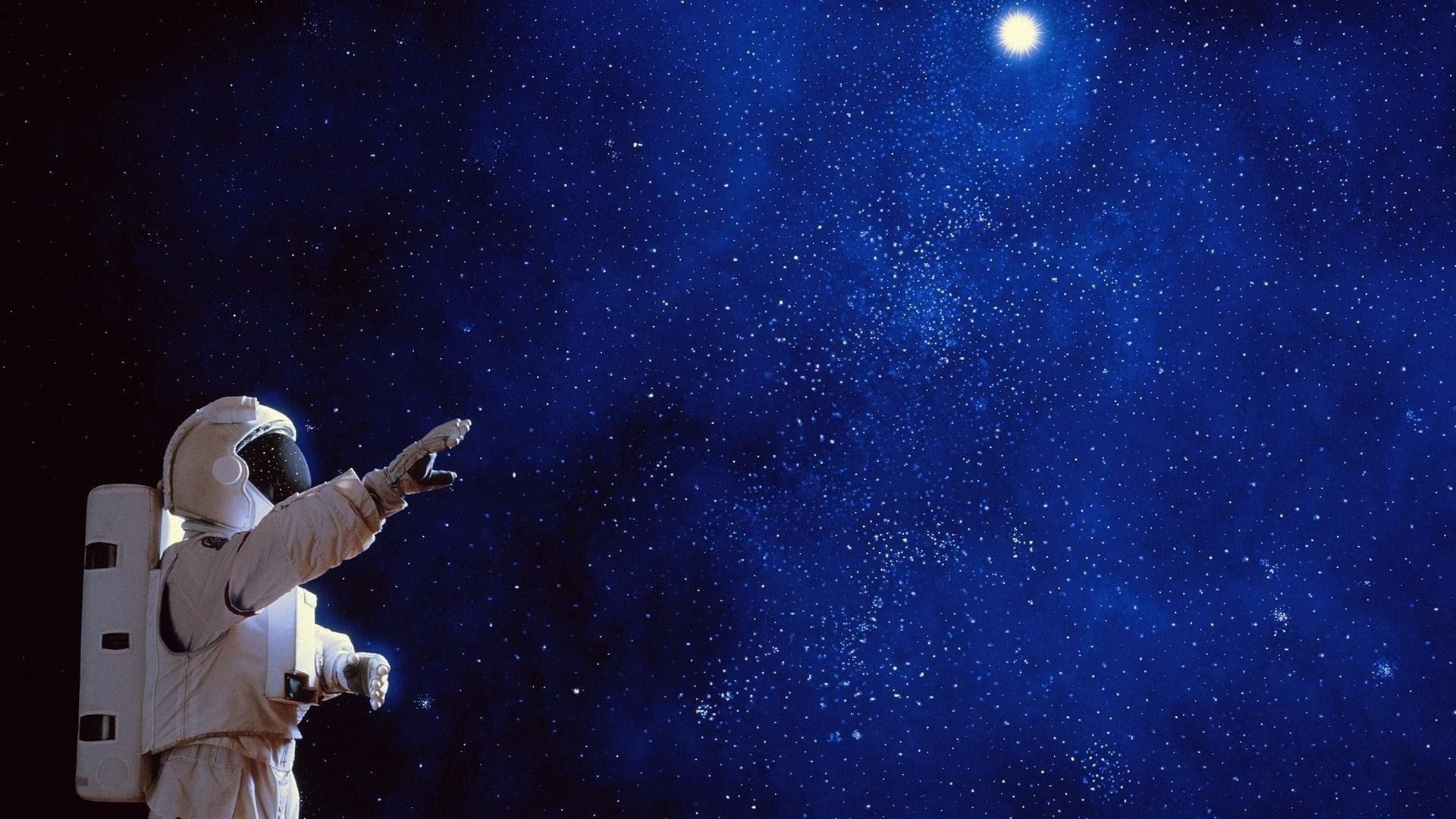 Попробуйте ещё раз!
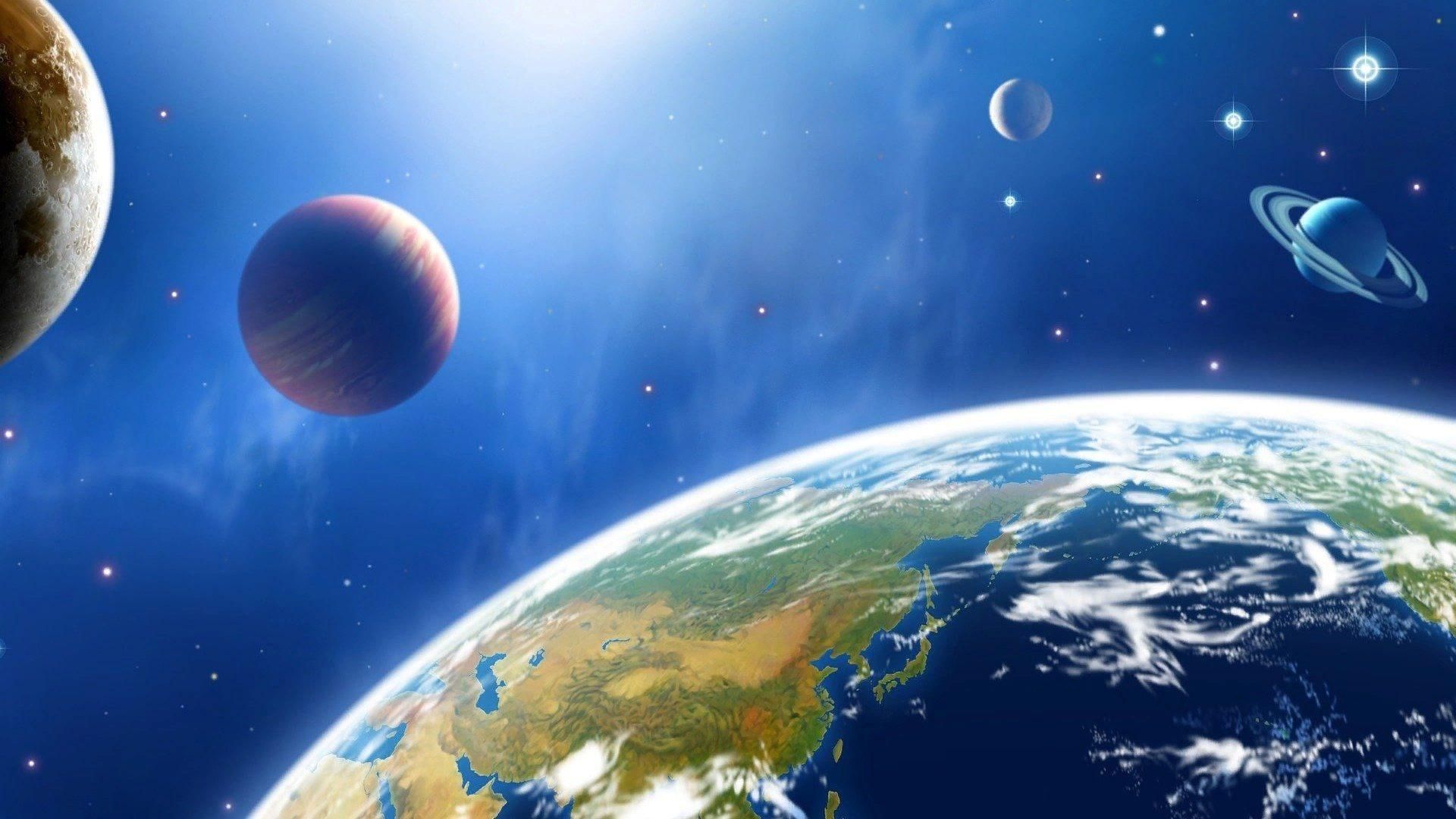 Отлично! 
Идём дальше!
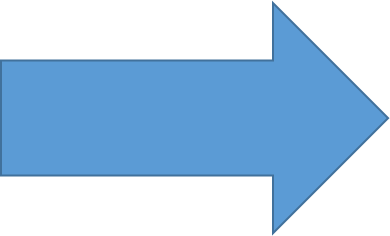 Чему посвящён праздник, который отмечают 12 апреля в России?
Запуску первого искусственного спутника в космос.
     Первому полету человека в космос.
     Первому выходу человека в открытое космическое пространство.
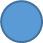 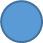 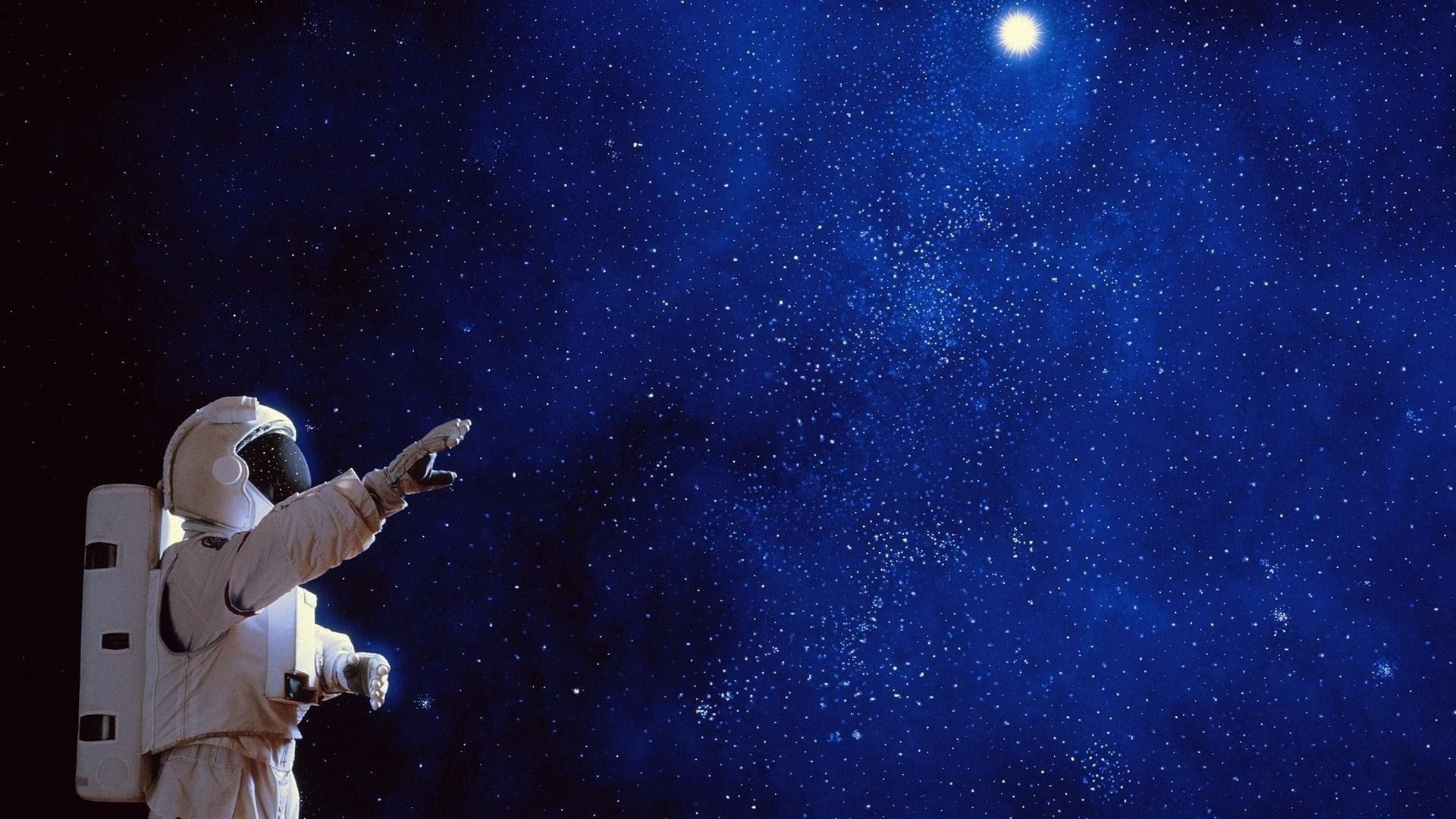 Попробуйте ещё раз!
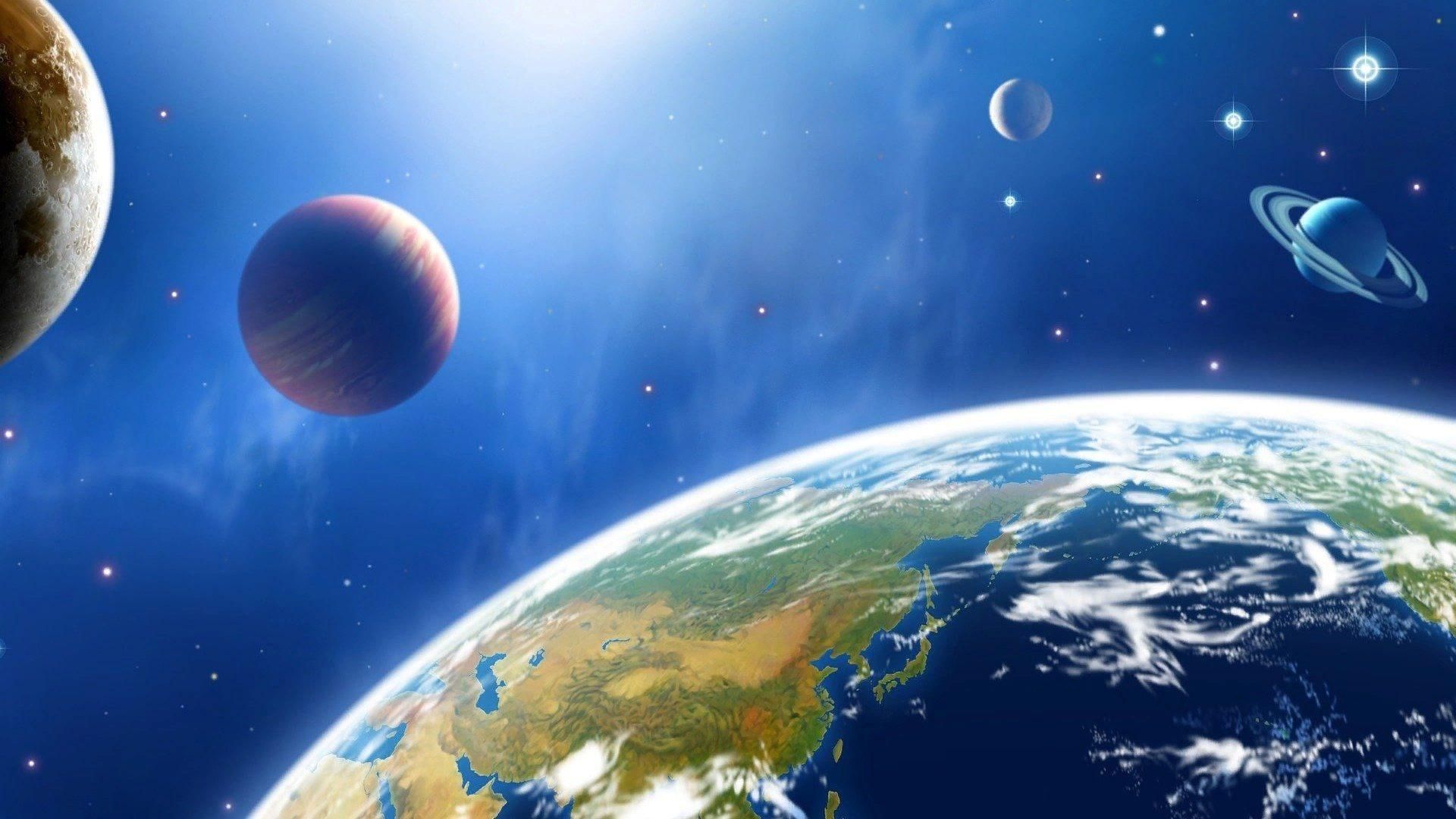 Отлично! 
Идём дальше!
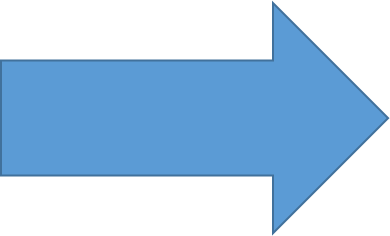 В каком году человек совершил первый полёт в космос?
В 1965
     В 1961
     В 1968
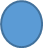 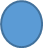 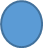 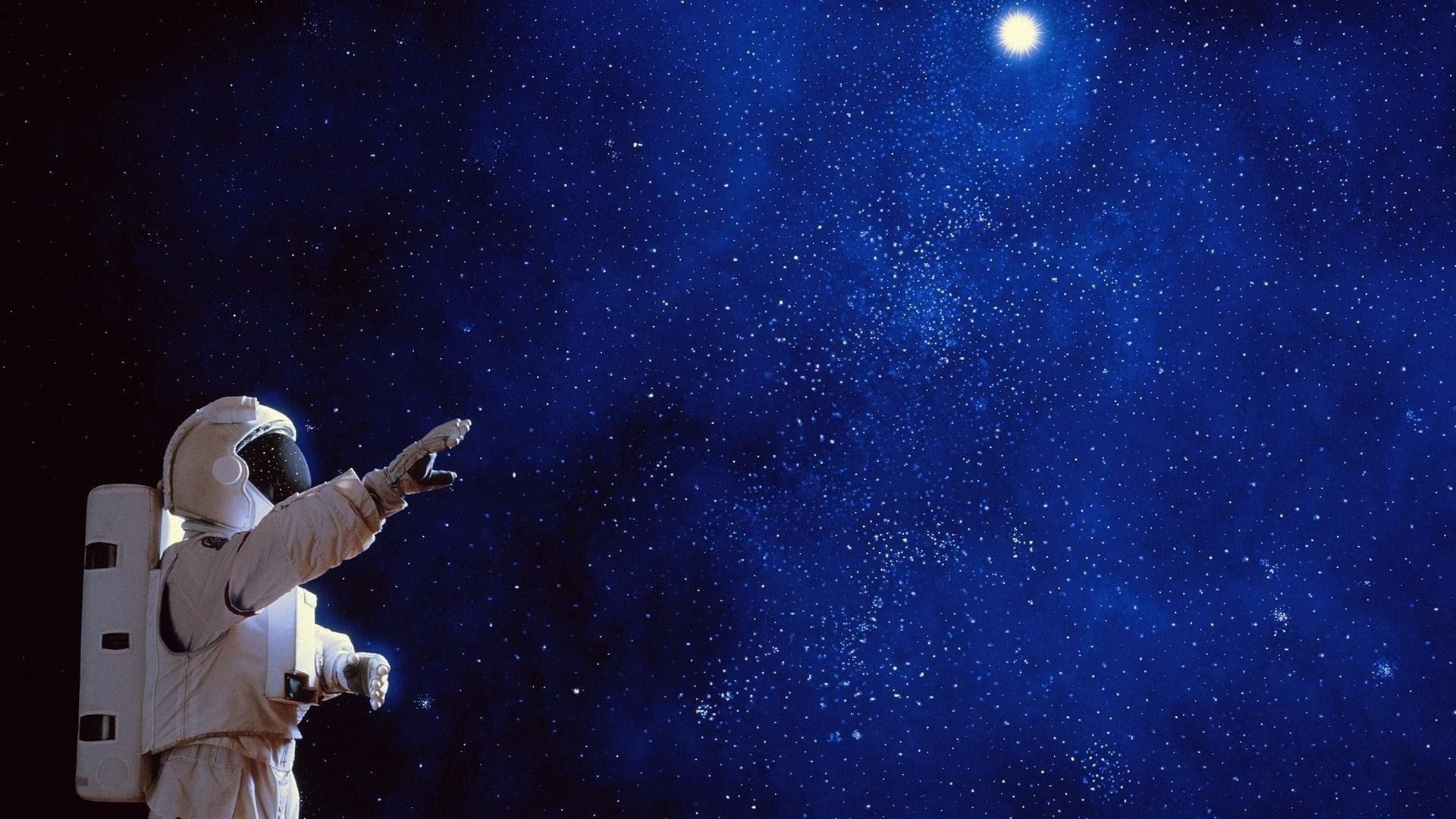 Попробуйте ещё раз!
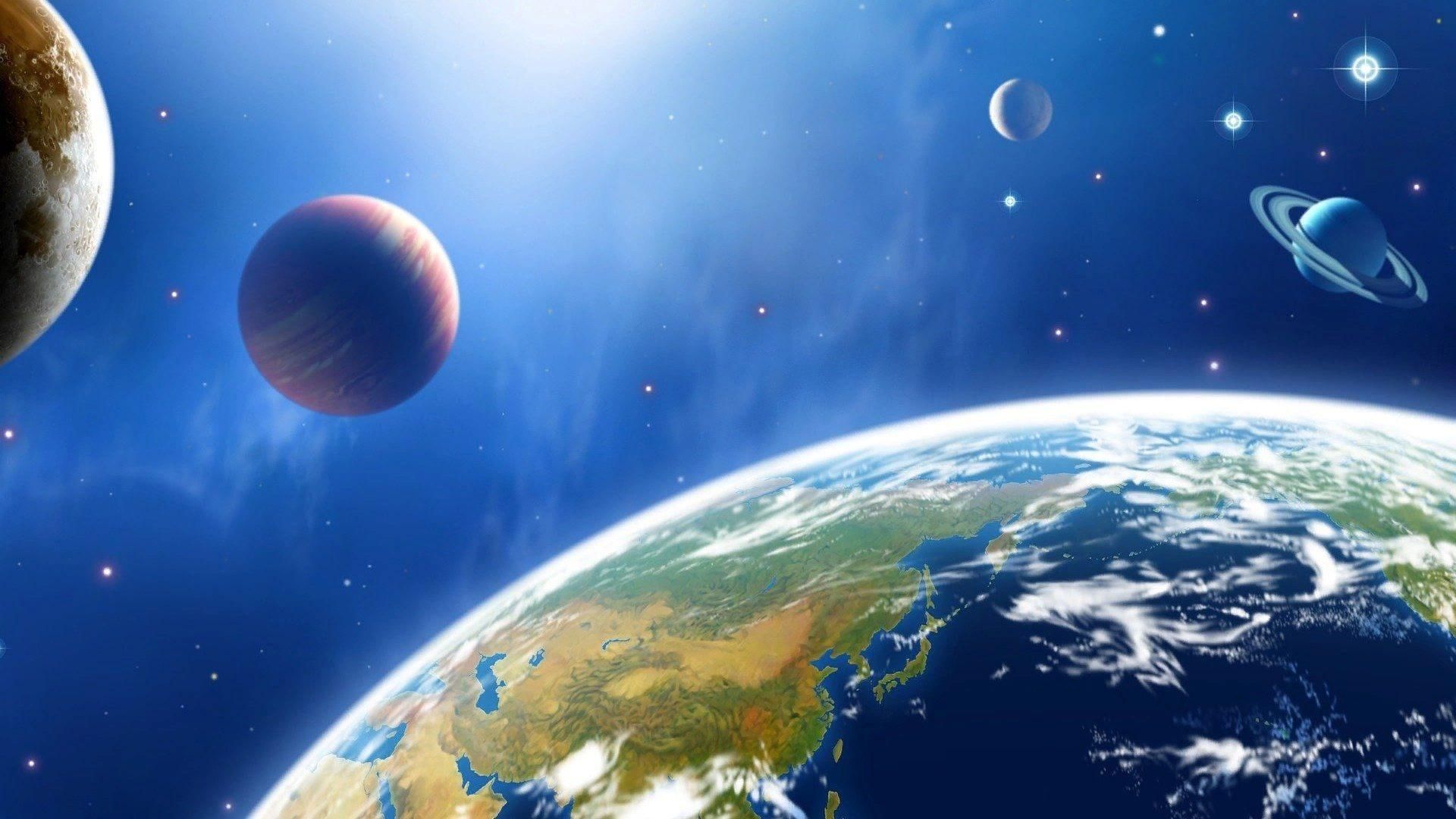 Отлично! 
Идём дальше!
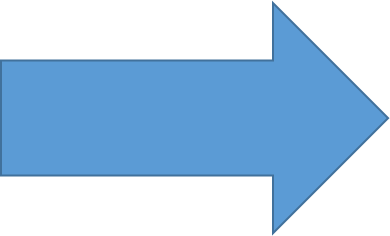 Кто совершил первый полёт вокруг Земли?
Алексей Архипович Леонов
       Юрий Алексеевич Гагарин
       Валентина Владимировна Терешкова
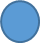 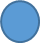 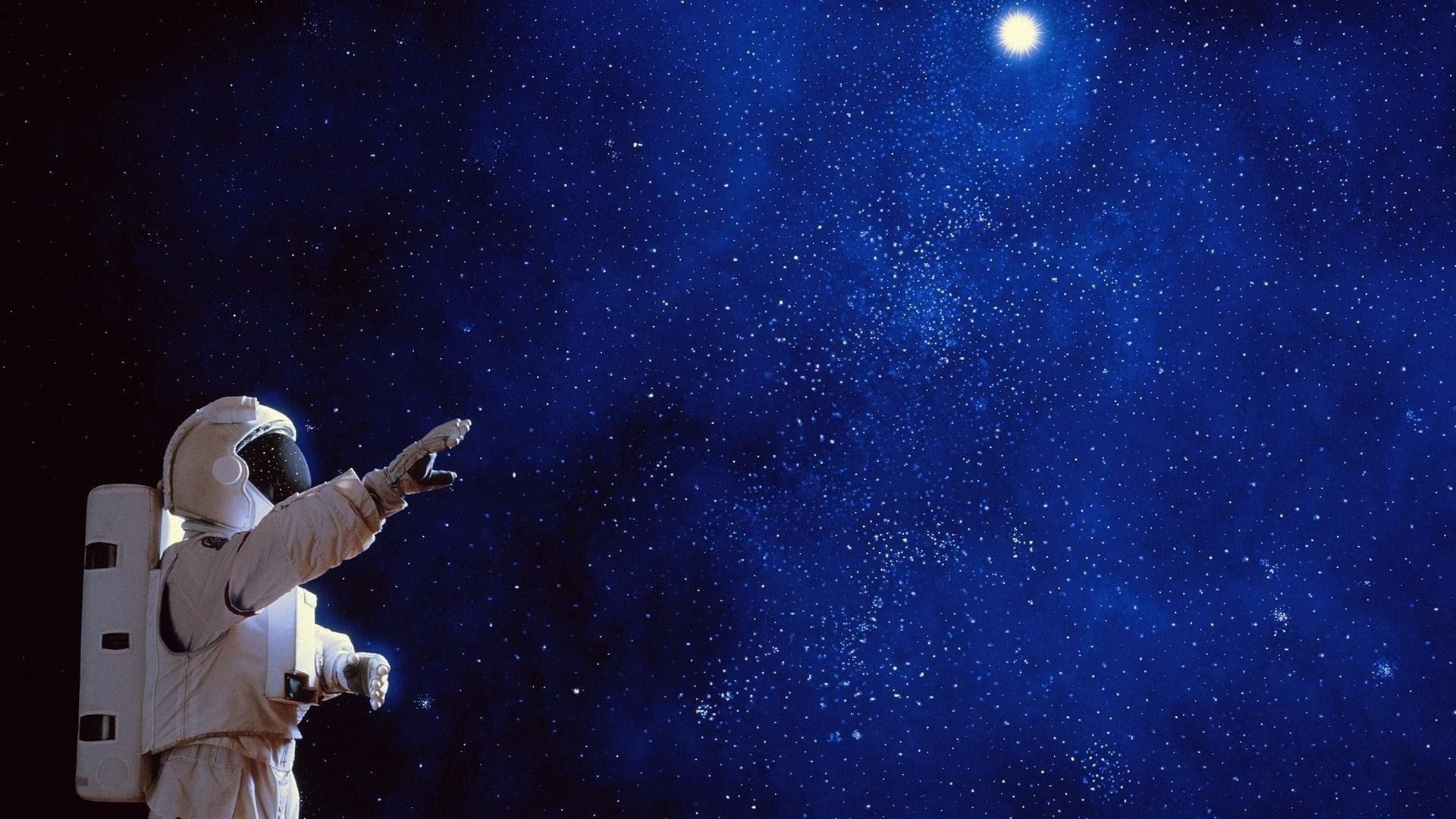 Попробуйте ещё раз!
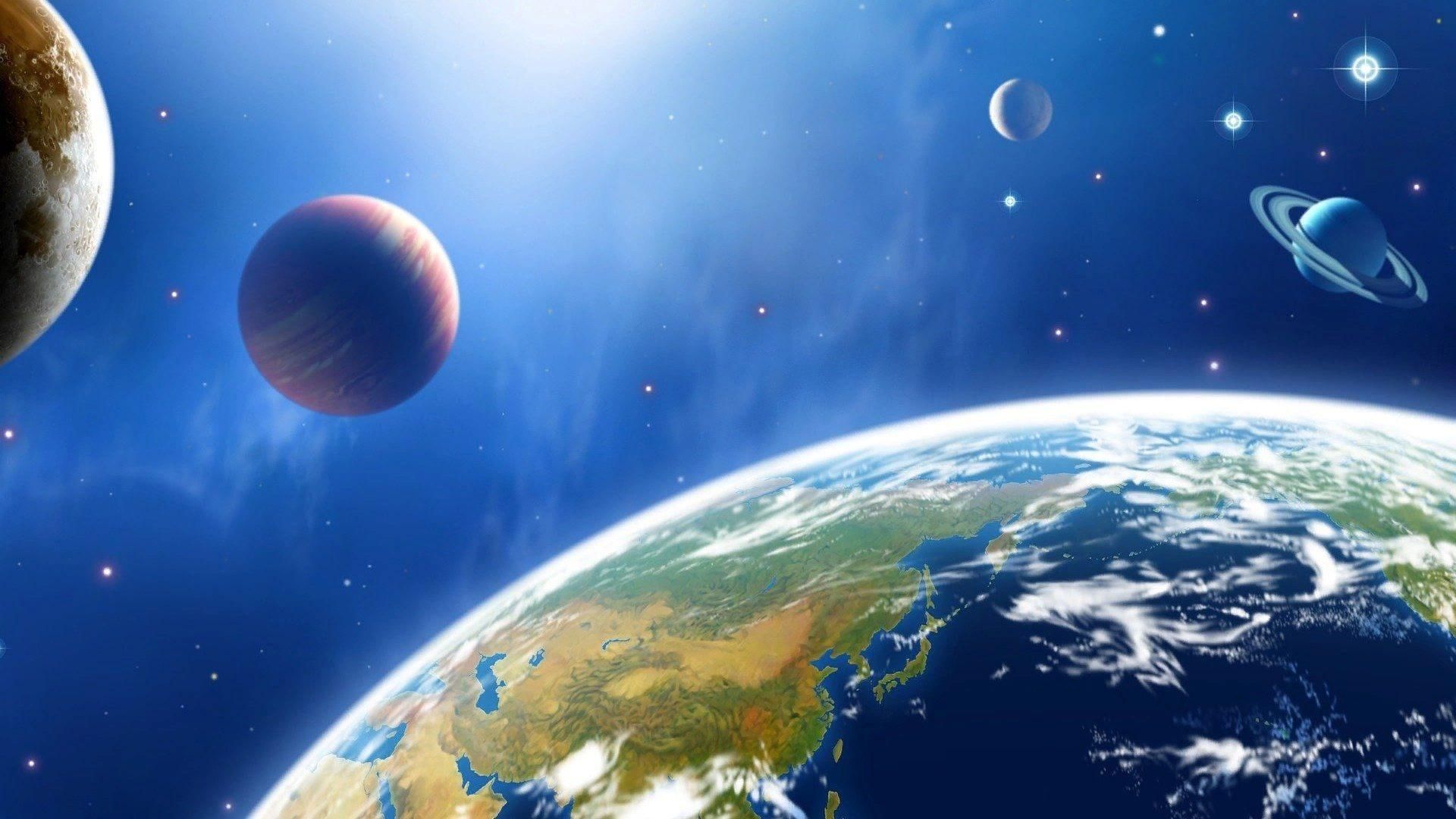 Отлично! 
Идём дальше!
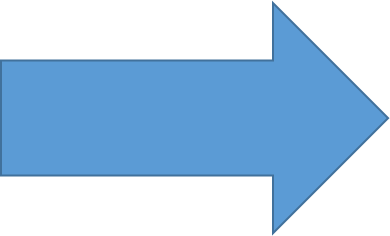 Сколько длился первый полёт человека вокруг Земли?
28 минут
    152 минуты
    108 минут
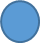 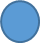 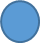 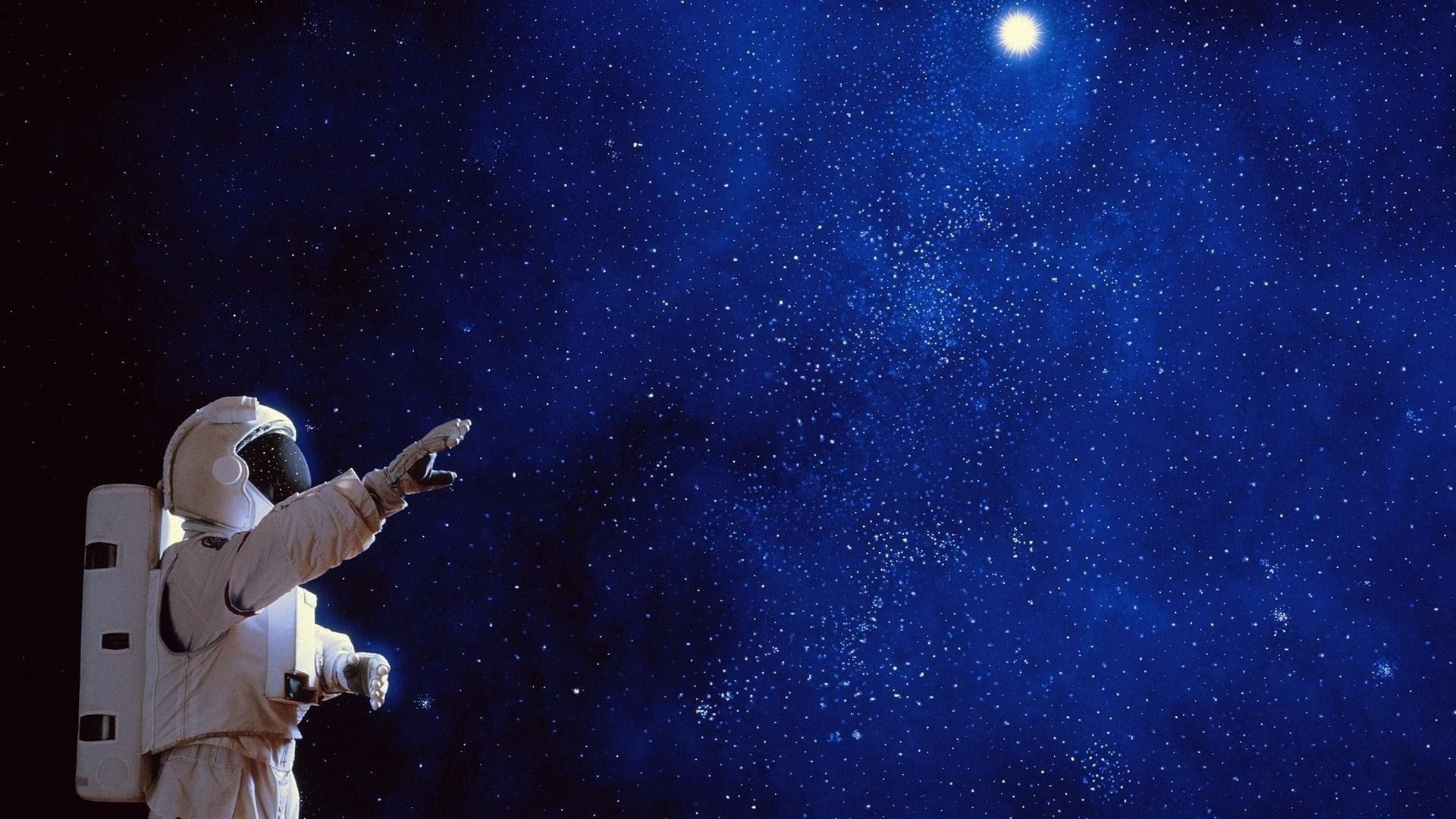 Попробуйте ещё раз!
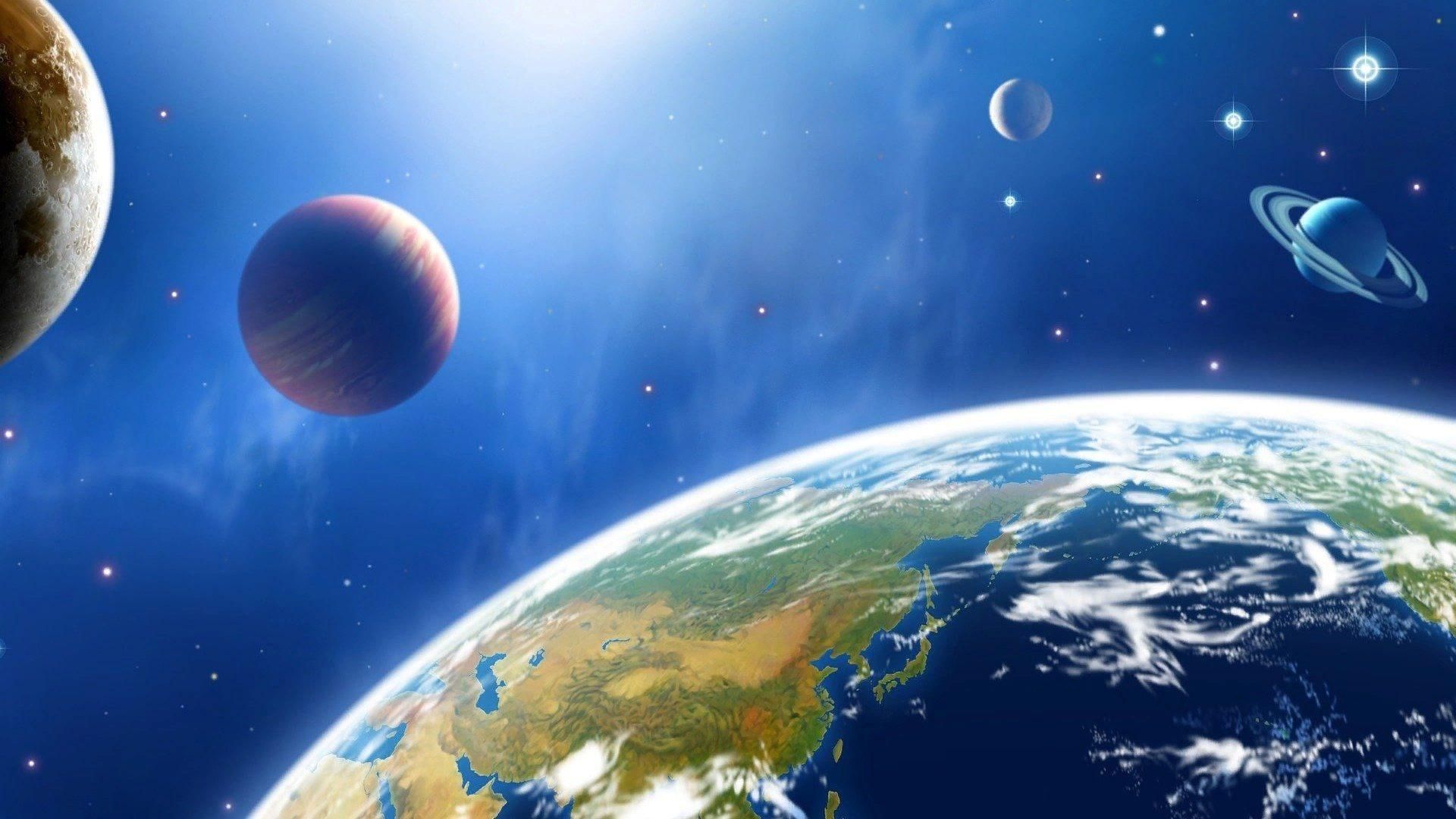 Отлично! 
Идём дальше!
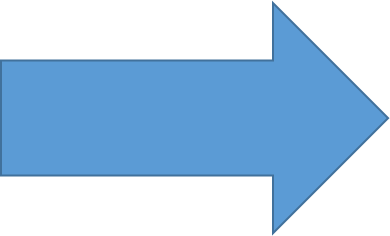 Как назывался космический корабль, на котором человек впервые полетел в космос?
«Союз-19»
   «Восток-1»
   «Аполлон»
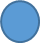 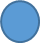 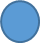 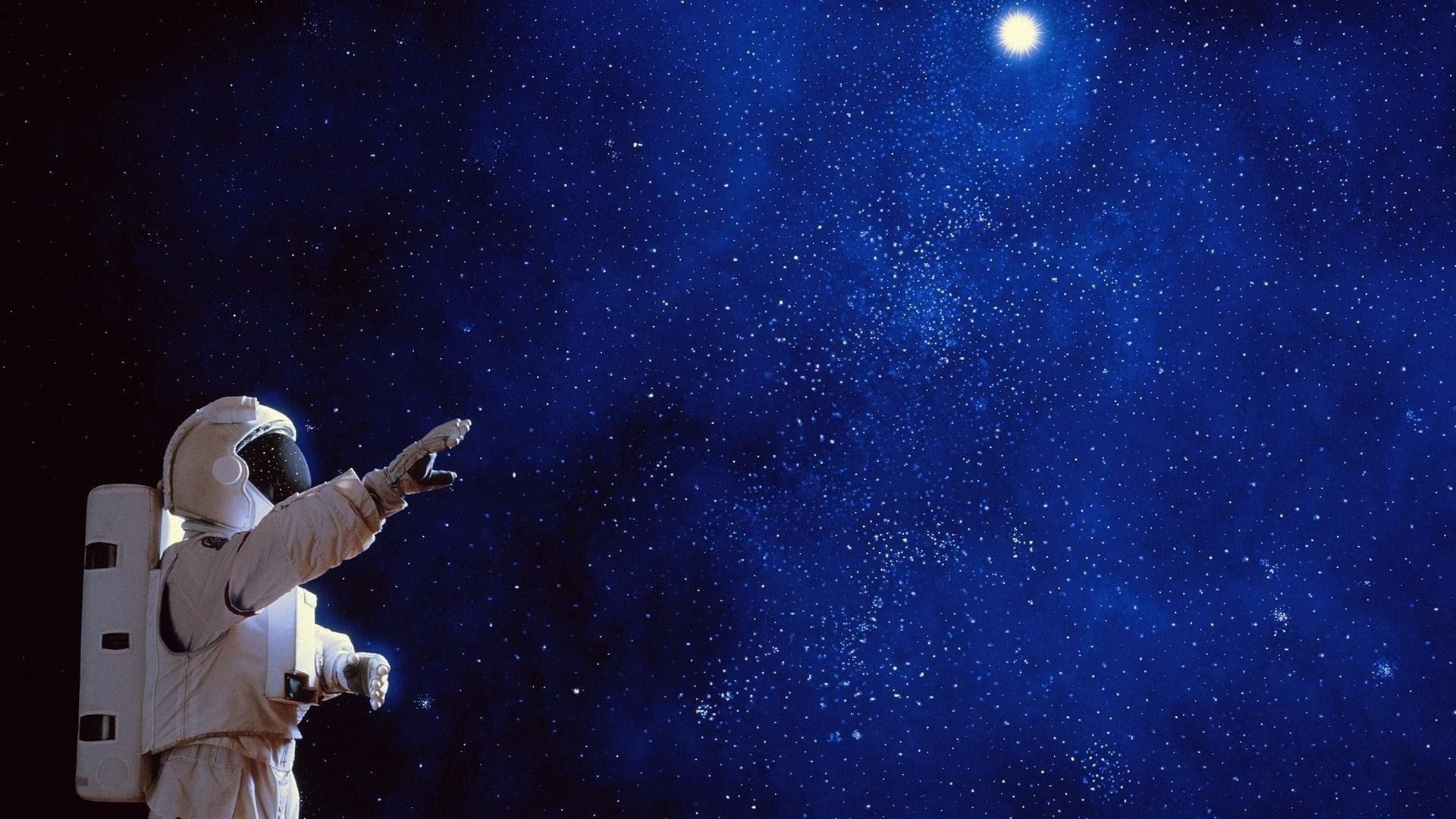 Попробуйте ещё раз!
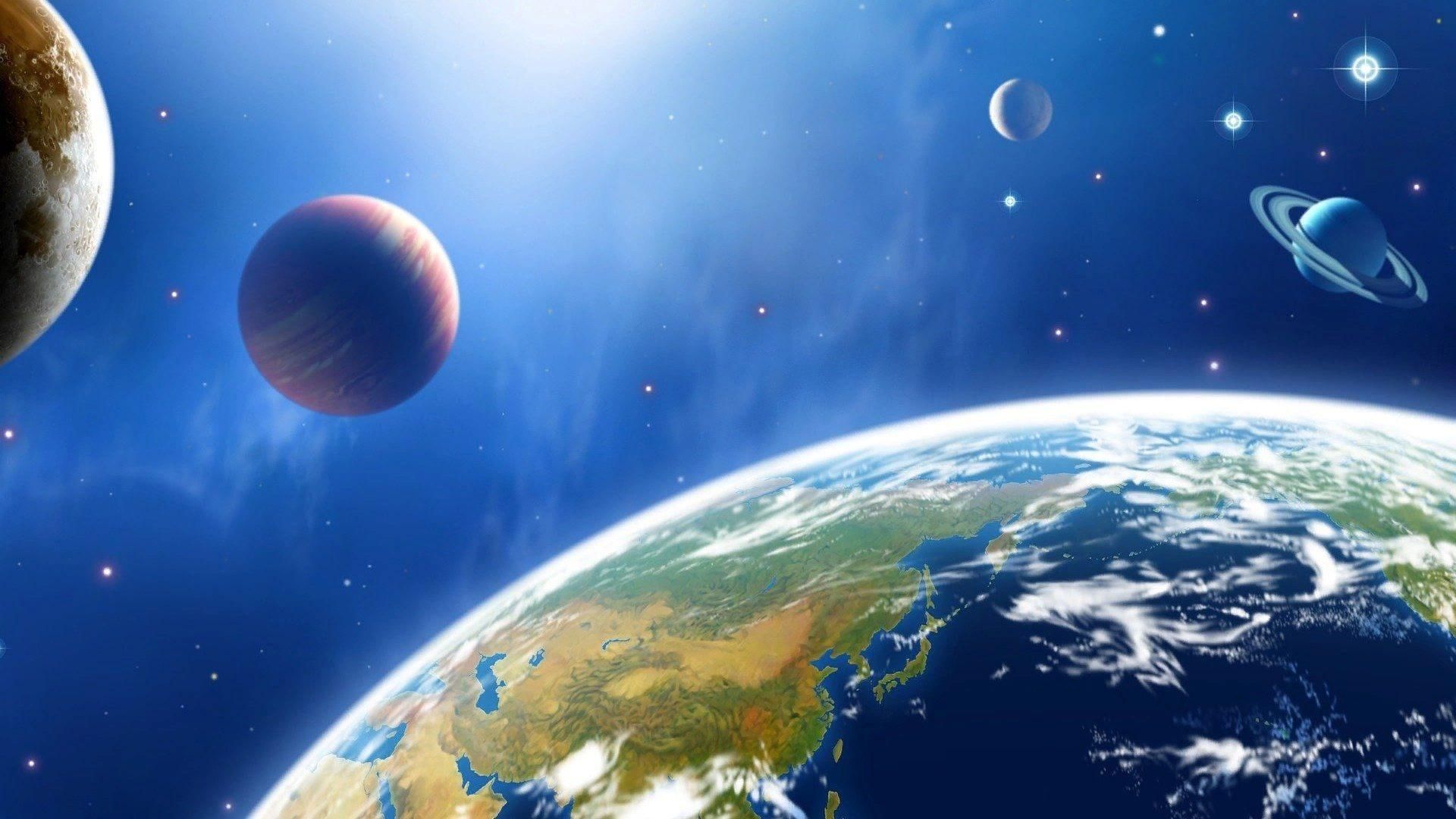 Отлично! 
Идём дальше!
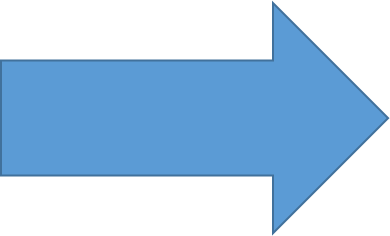 Кто из космонавтов первым вышел в открытый космос?
Юрий Алексеевич Гагарин
   Алексей Архипович Леонов
   Герман Степанович Титов
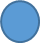 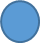 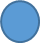 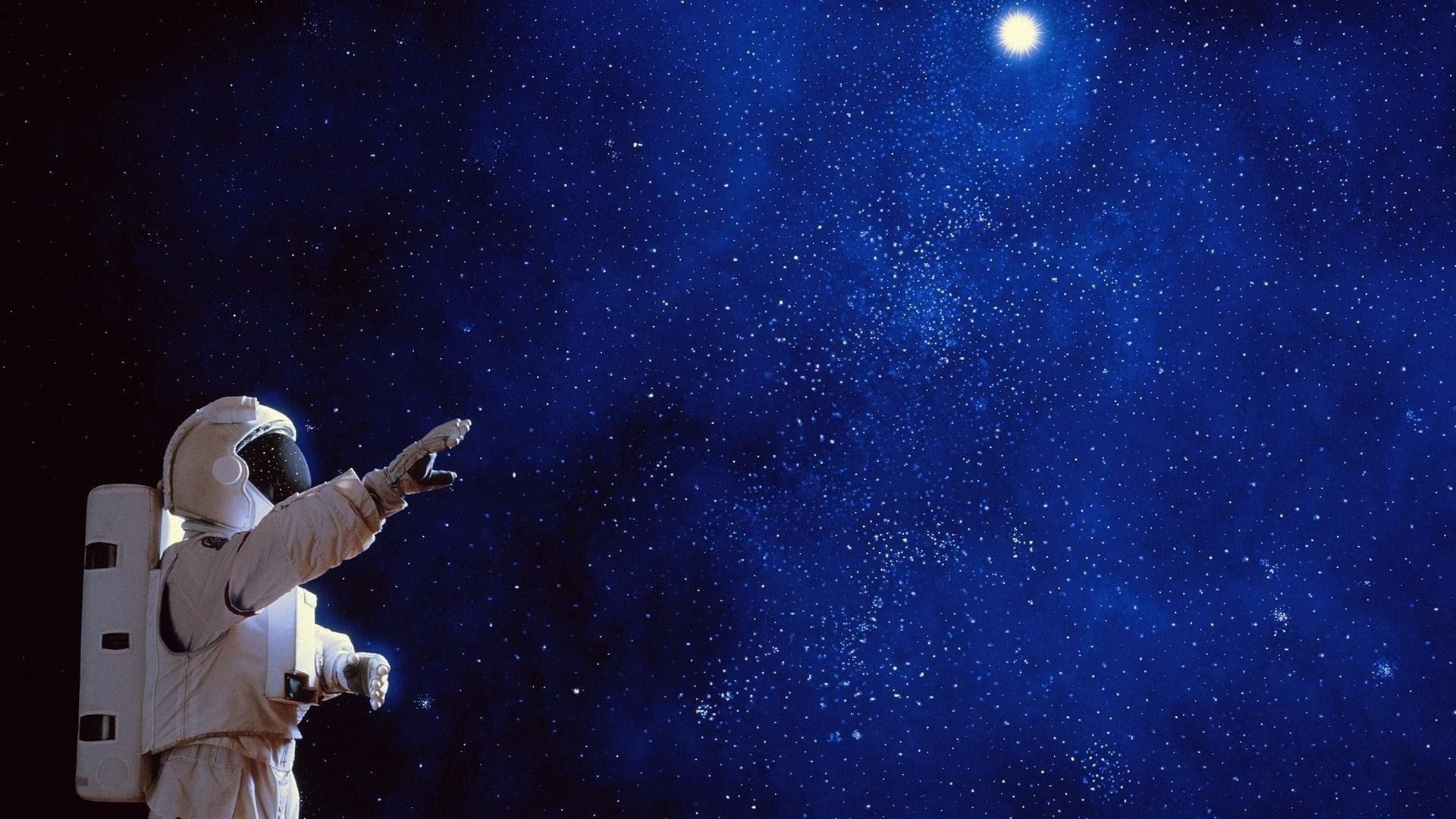 Попробуйте ещё раз!
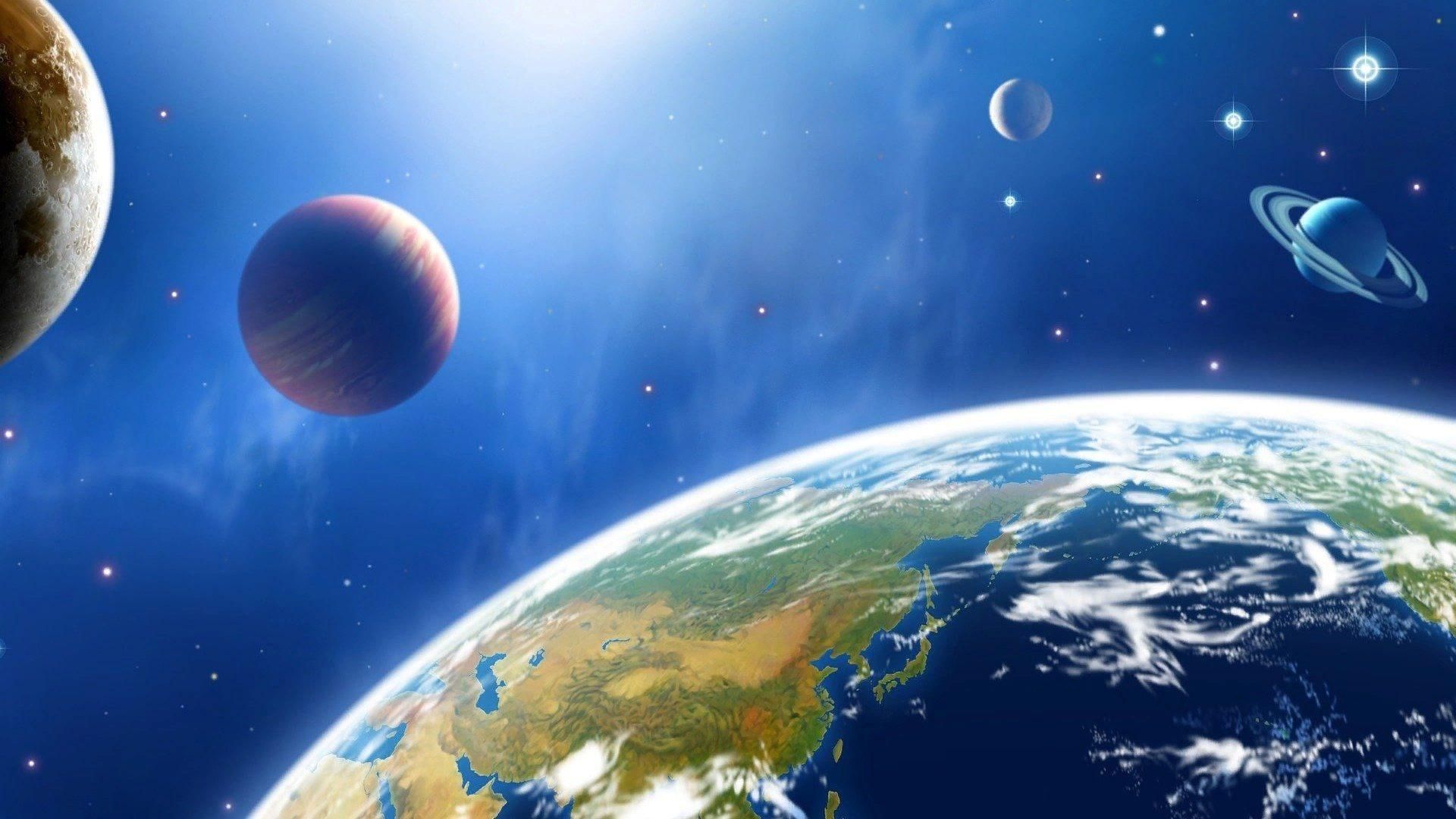 Отлично! 
Идём дальше!
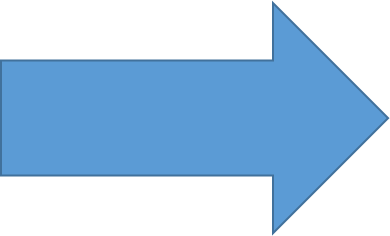 В каком году был впервые осуществлен выход человека в открытый космос?
В 1961
       В 1965
       В 1980
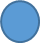 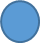 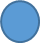 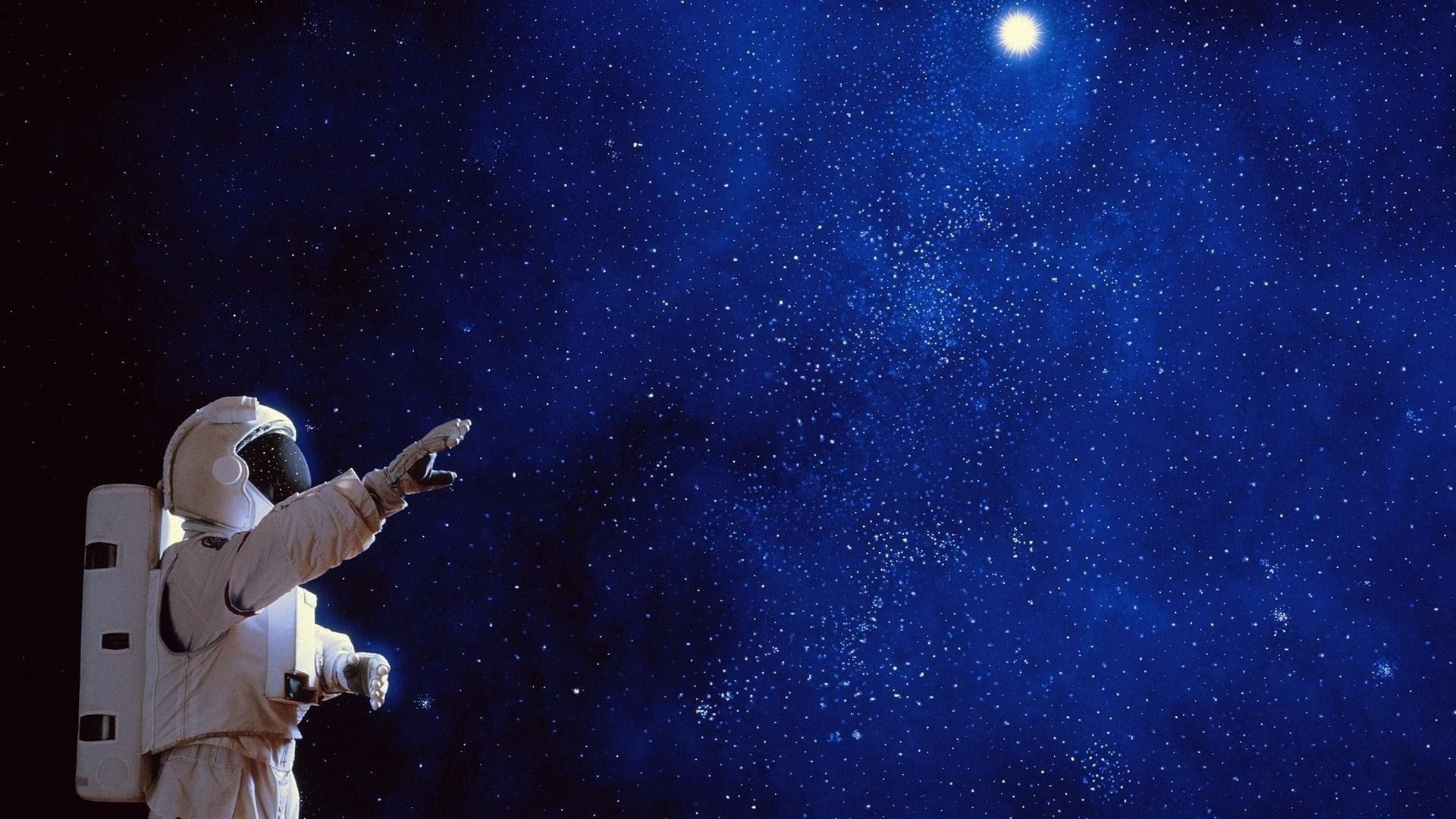 Попробуйте ещё раз!
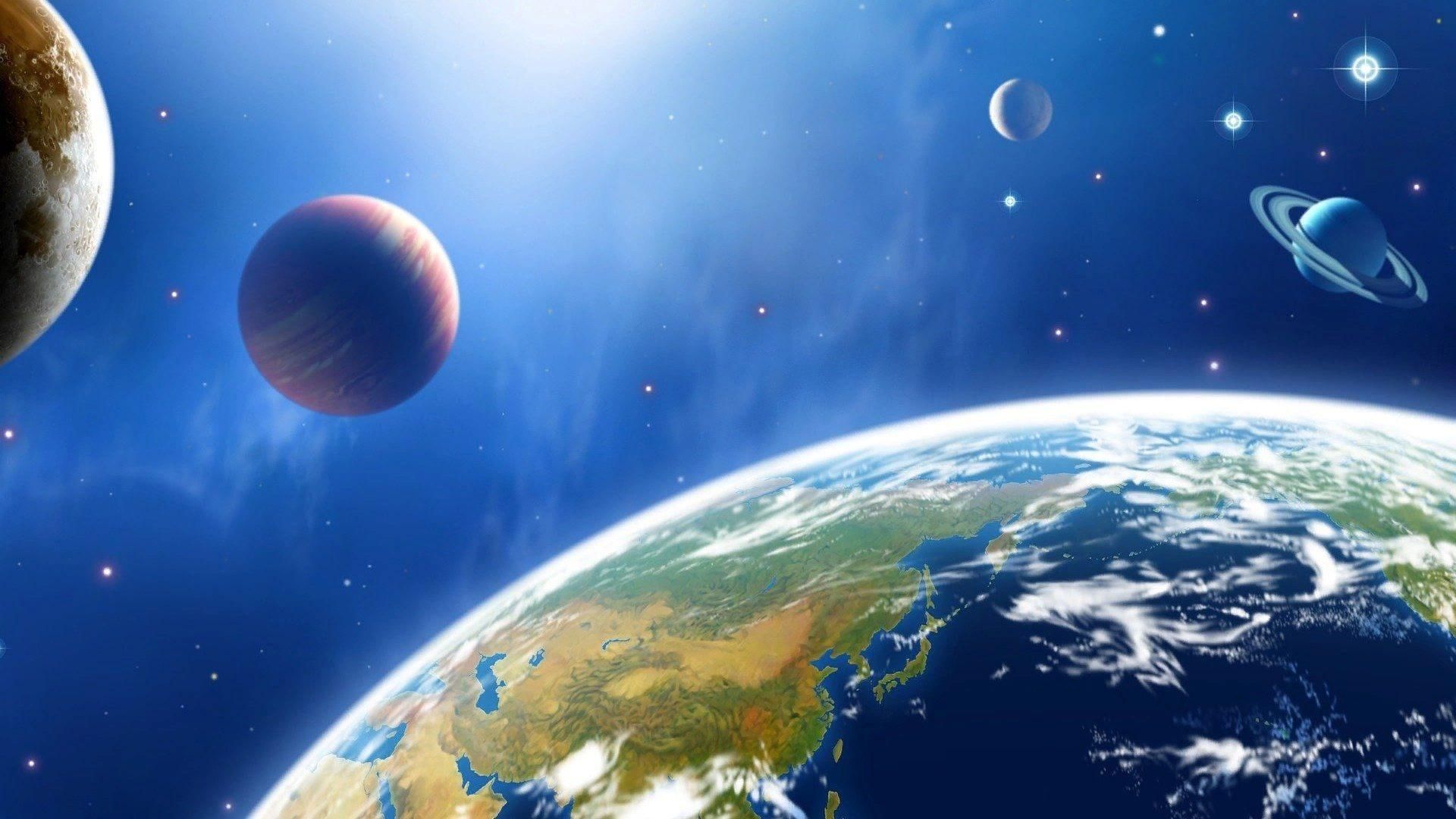 Отлично! 
Идём дальше!
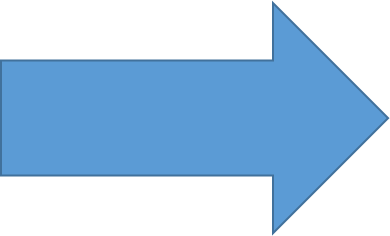 С какого космического корабля был совершен первый выход человека в космическое пространство?
«Союз-19»
    «Аполлон»
    «Восход-2»
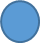 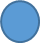 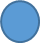 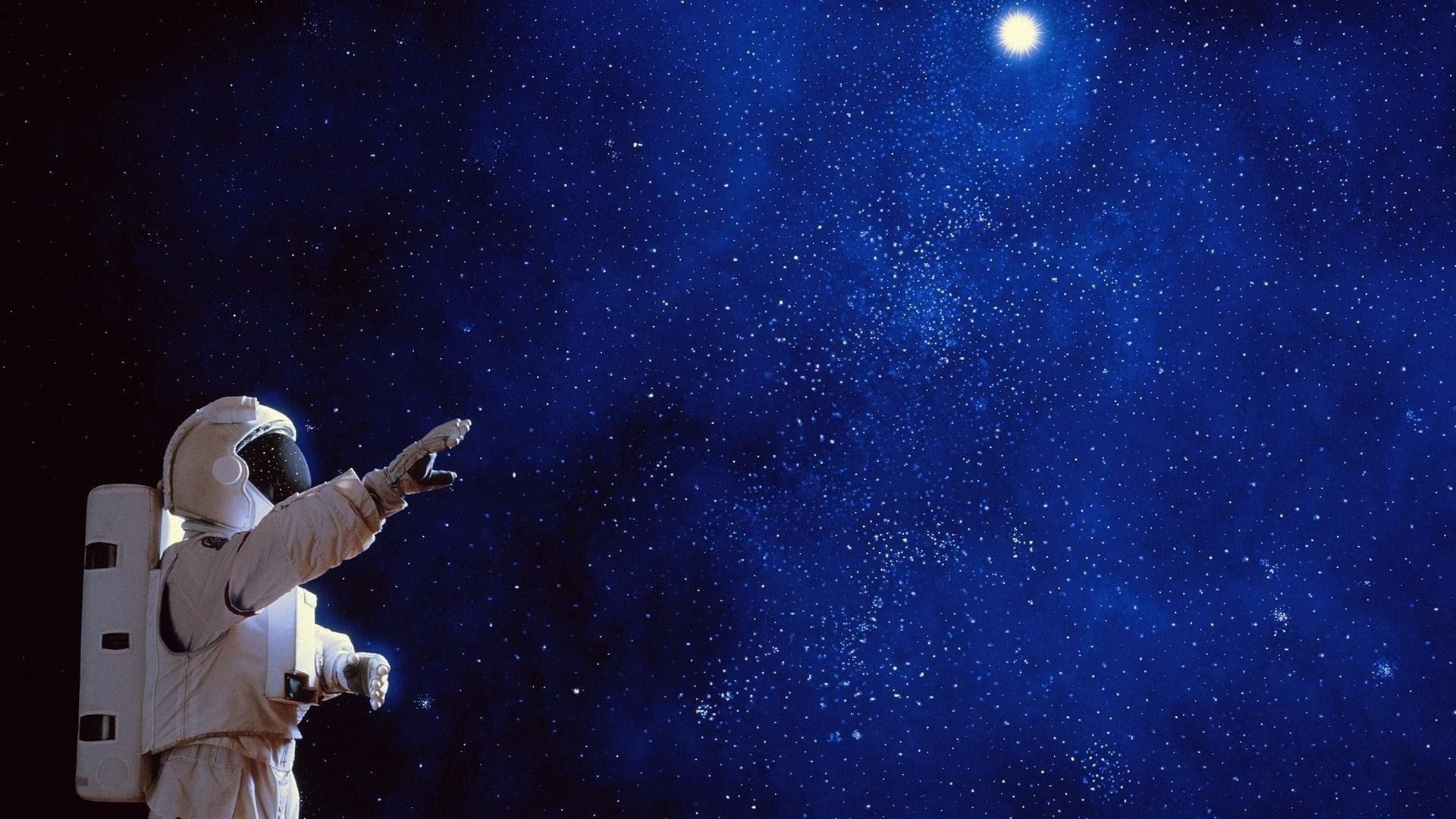 Попробуйте ещё раз!
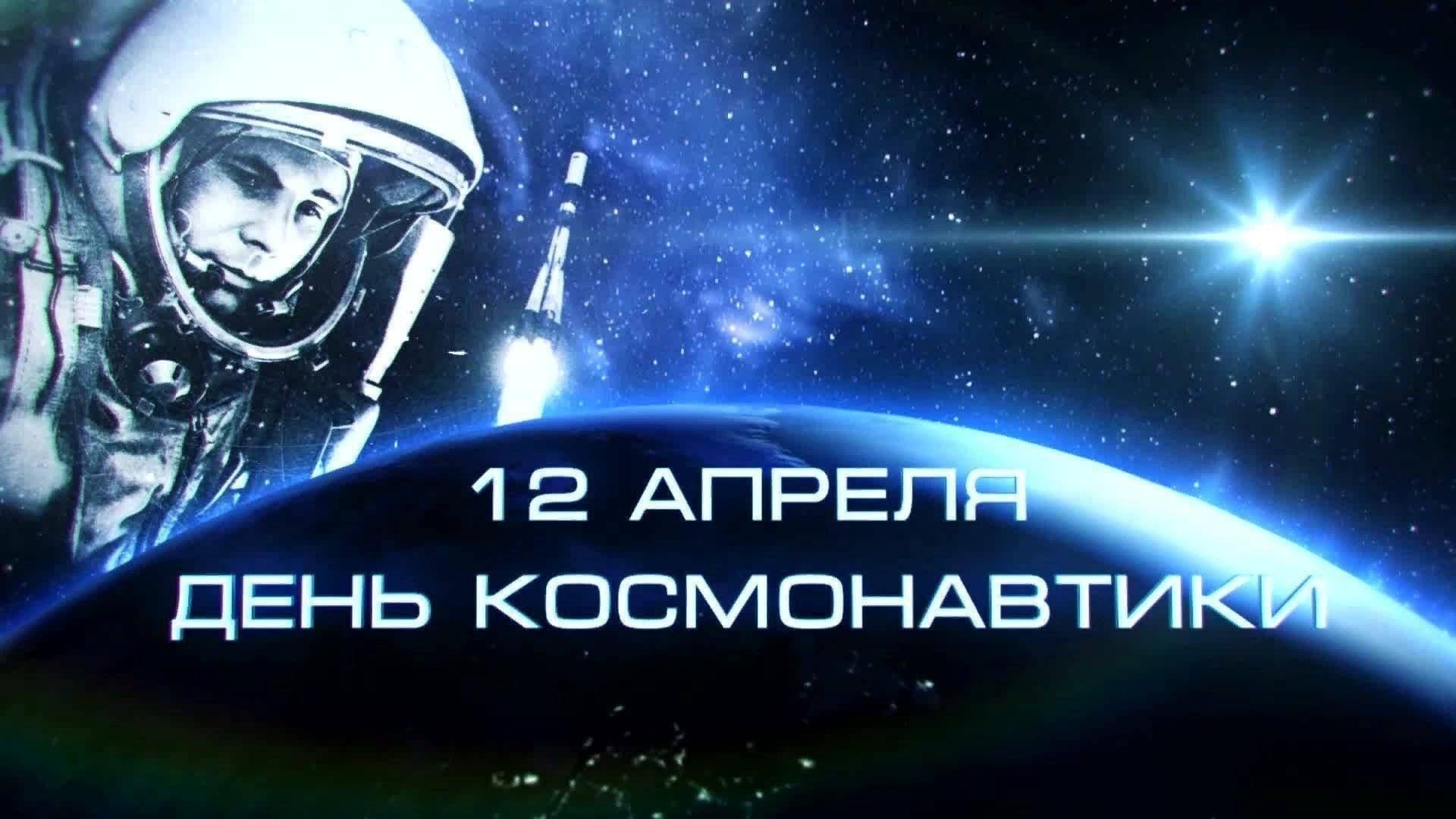 Поздравляем 
с успешным прохождением 
викторины!